Histology lectures
Lecture 2                  lymphatic  organs
Lymphatic vascular system
العقد اللمفية lymph nodes  
الطحال spleen  
اللوزات tonsils 
التوتة thymus 

النسيج اللمفي المنتشر diffuse lymphoid tissue  
عقيدات لمفية lymph nodules
عقيدات لمفية lymph nodules
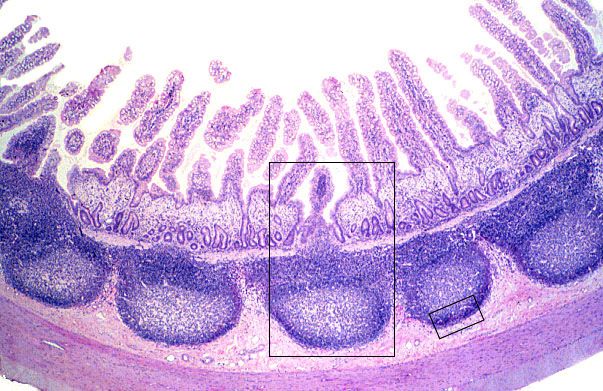 العقد اللمفية    lymph nodes :
العقد اللمفية   lymph nodes :
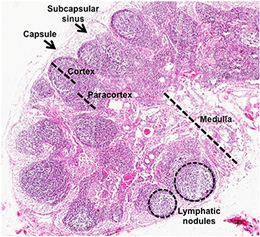 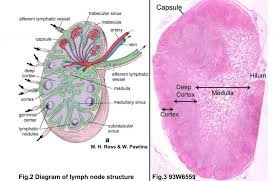 التوتة thymus :
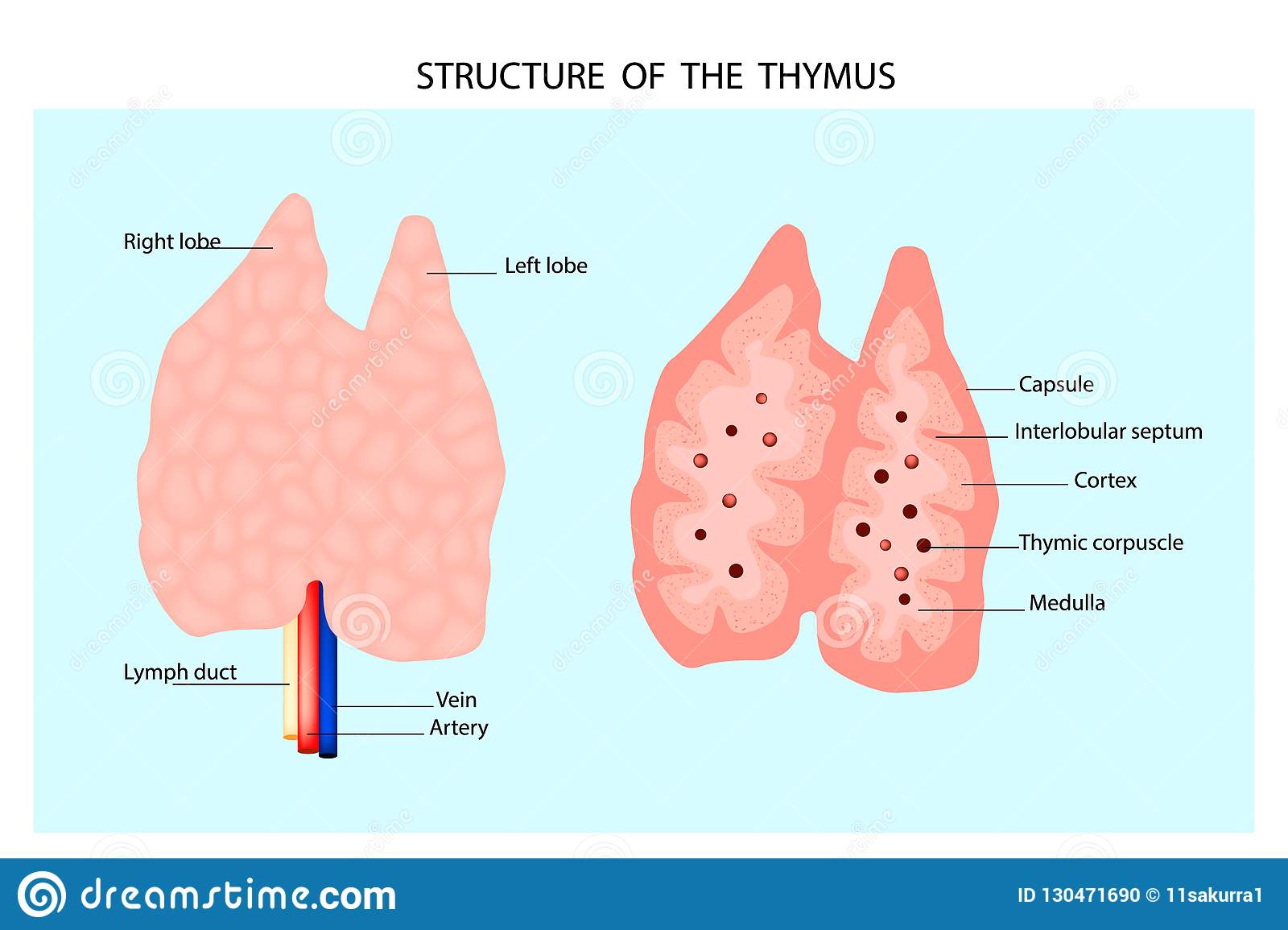 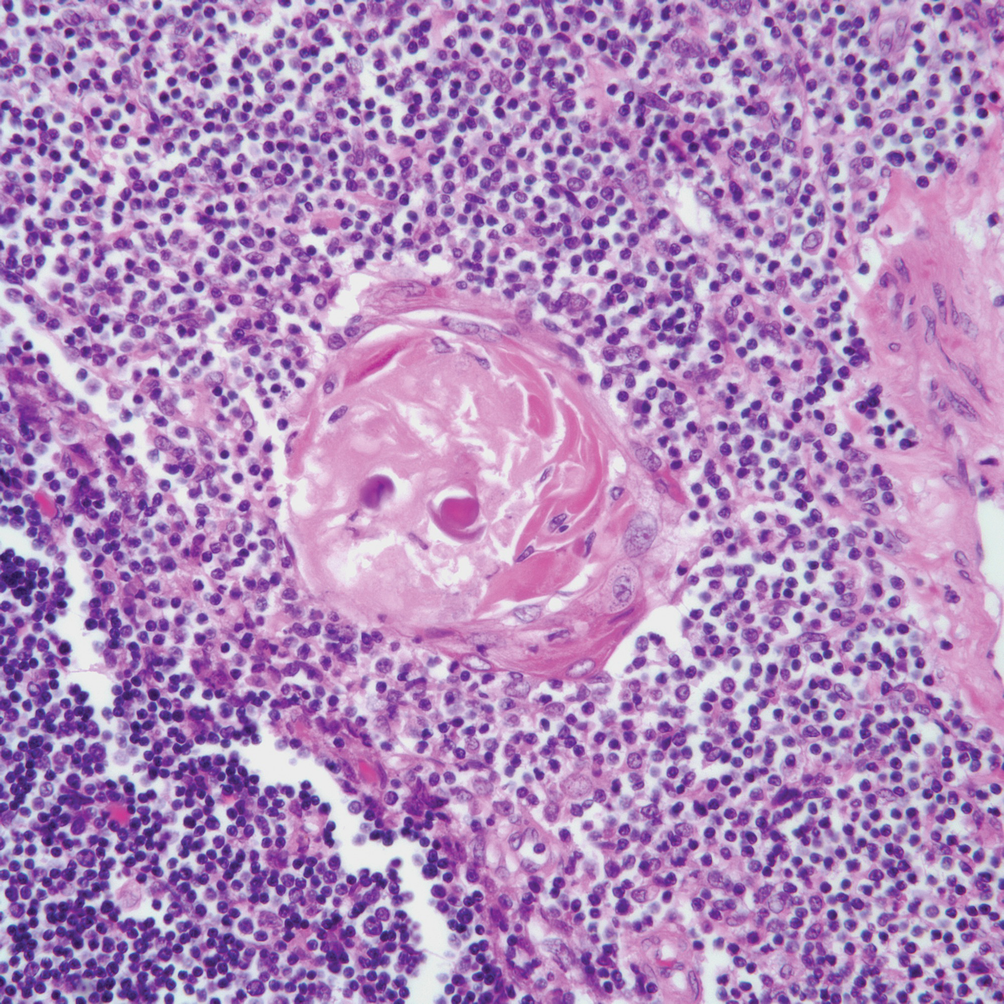 اللوزات  tonsils :
اللوزات الحنكية palatine tonsils1-
اللوزات اللسانية lingual tonsils 2-
اللوزة البلعومية pharyngeal tonsils-3
اللوزات الانبوبية  tubal tonsils -4
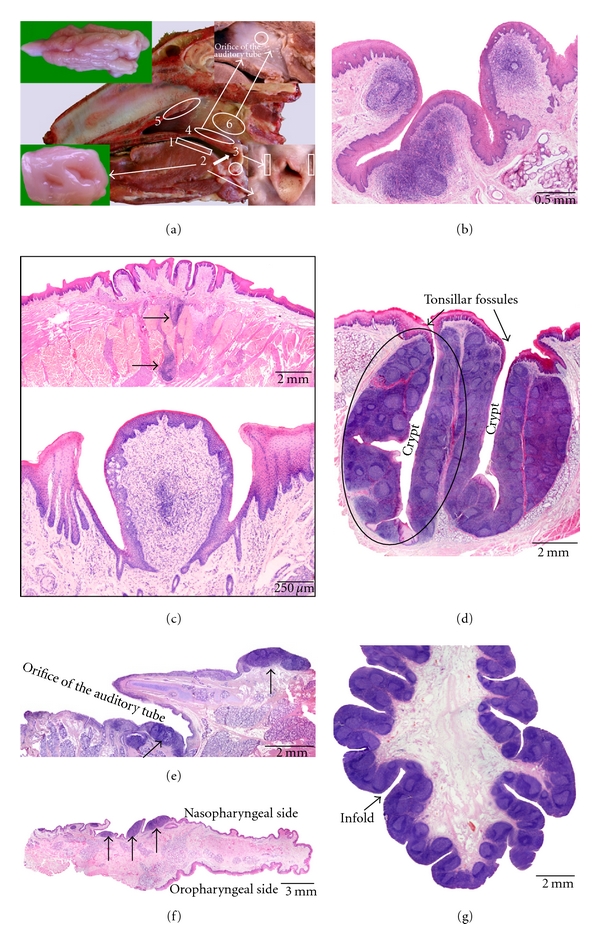 الطحال spleen :
الطحال spleen :
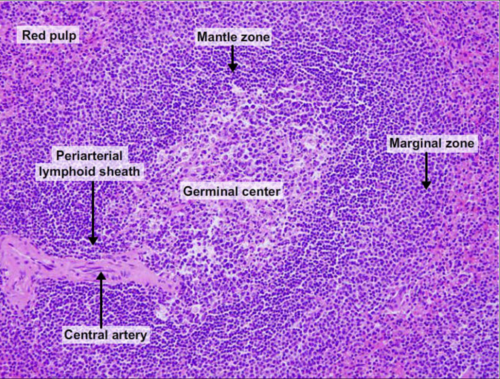 الطحال spleen :